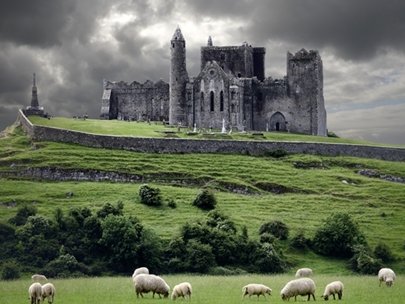 Ireland the Beautiful
A Trip to Ireland for 3-4 Formers
Автор:
Ольга Михайловна Степанова
учитель английского языка 
МБОУ «Цивильская СОШ №1 
имени Героя Советского Союза М.В. Силантьева»
города Цивильск Чувашской Республики

2016
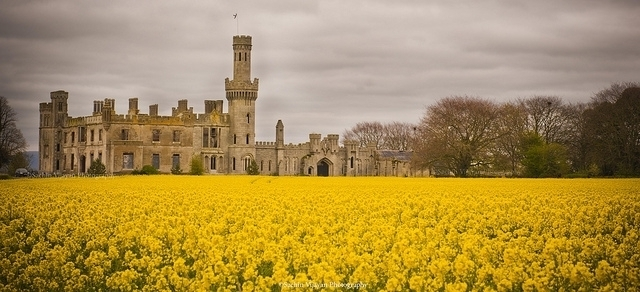 Duckett’s Grove, Co. Carlow
Duckett’s Grove
В 18, 19 и начале 20 веков принадлежала семье Duckett, которая проживала на территории замка и угодьев, раскинувшихся на 12 000 акров. Даже сейчас, пусть имение и пришло в упадок, 
оно по-прежнему остается одним из самых фотографируемых зданий в стране.
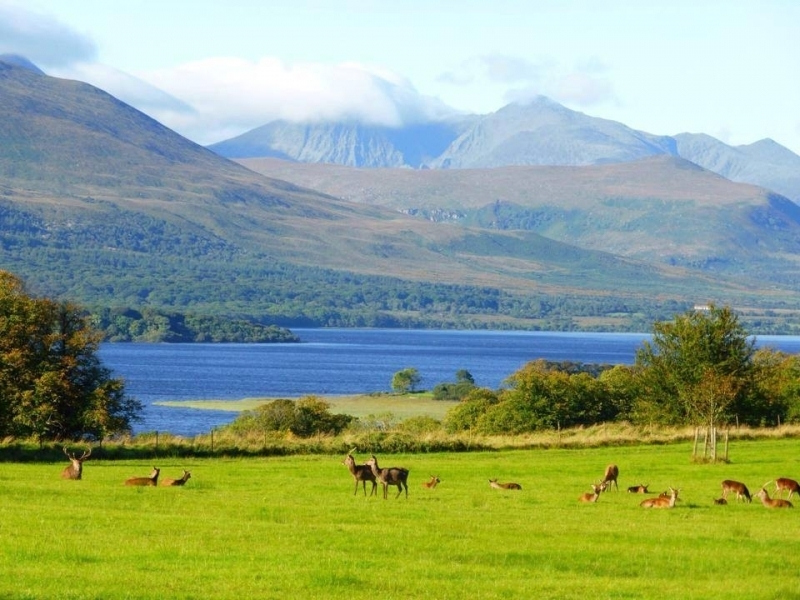 Killarney National Park, Co. Kerry
Национальный парк расположен рядом с городом Килларни в графстве Керри. Этот первый национальный парк, который был создан на территории Ирландского государства в 1932. С тех пор парк значительно расширился и включает в себя более 102,89 км2, в том числе озера Килларни, дубовые рощи и горные вершины.
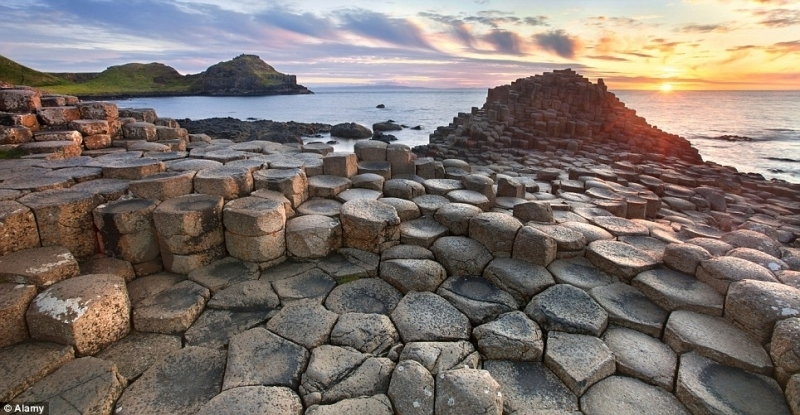 Giant’s Causeway, Co. Antrim
Тропа великанов — одно из самых уникальных горных образований в мире. Тропа находится на живописном побережье Антрим.
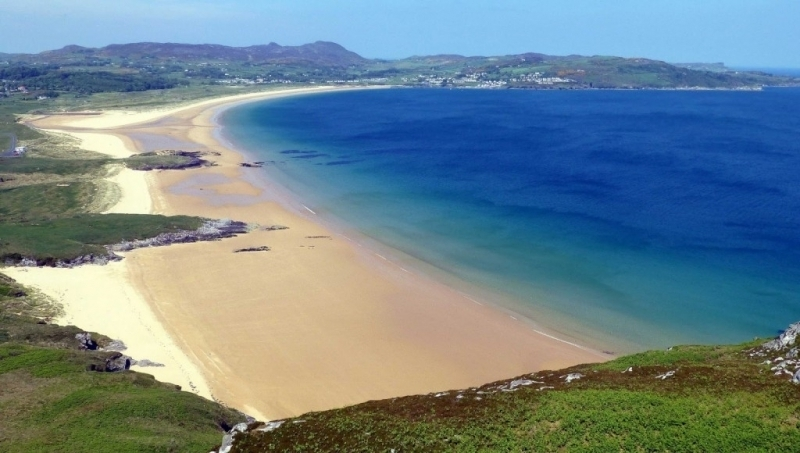 Portsalon, Co.Donegal
Portsalon
Пляж Portsalon, Co.Donegal
Portsalon очень обширный песчаный пляж, недалеко от озера Lough Swilly. Пляж медленно опускается к Атлантическому океану и входит в список памятников Национального наследия.
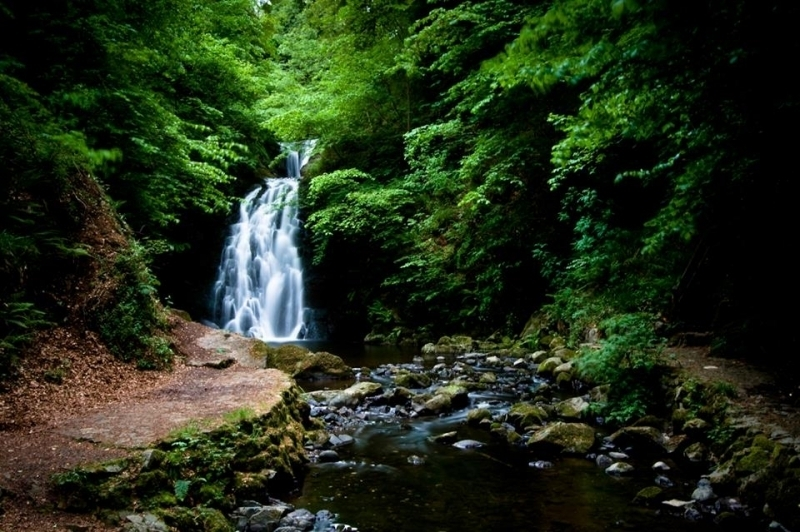 Glenoe Waterfall, Co. Antrim
Этот водопад считается одним из самых красивых в Ирландии. Он расположен в нескольких минутах ходьбы от очаровательной деревни Glenoe.
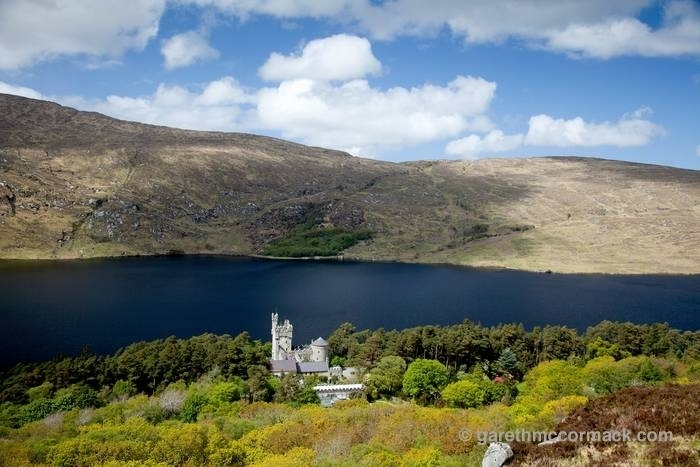 Glenveagh National Park, Co. Donegal
1986 был открыт один из 6 Национальных парков Ирландии. Парк занимают территорию в 16 000 гектаров. На раскинувшихся просторах проживает большое количество самых разнообразных представителей флоры и фауны Ирландии.
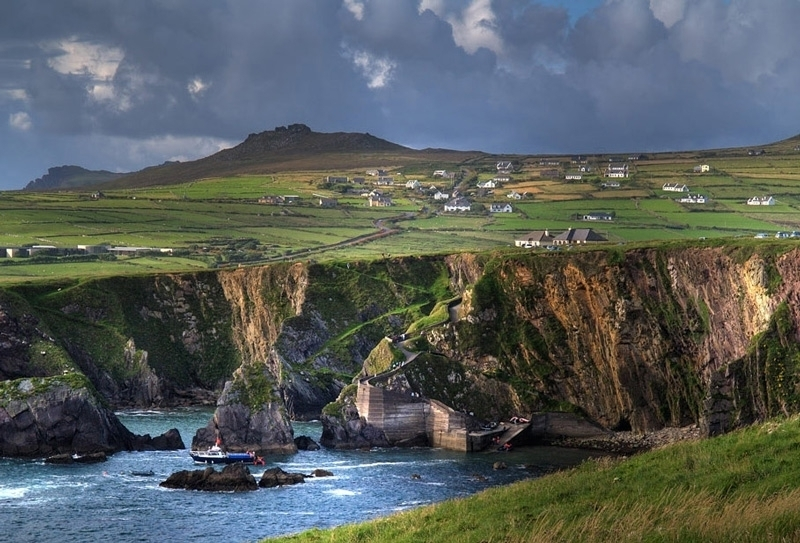 Dingle, co. Kerry
Полуостров Dingle, co. Kerry
Этот полуостров включает в себя весь колорит Ирландии, от величественных памятников архитектуры, живописных пешеходных троп до вкуснейших блюд национальной кухни. Дингл считается последним сухопутным пристанищем от Европы до Нового Света.
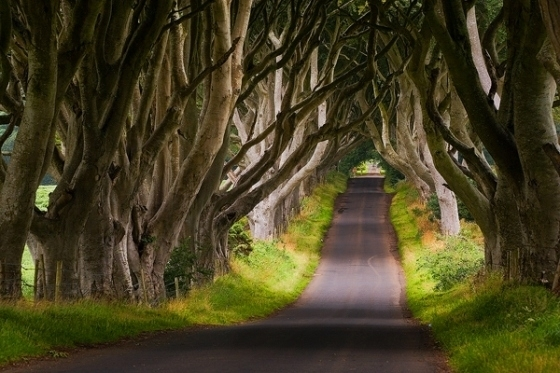 Dark Hedges, Co. Antrim
Шикарная аллея, образованная величественными деревьями, является любимым местом для свадебных фотографий. Она запечатлена на картинах множества художников. Сфотографировать эту красоту сможете и вы, нужно лишь добраться до Северной Ирландии.
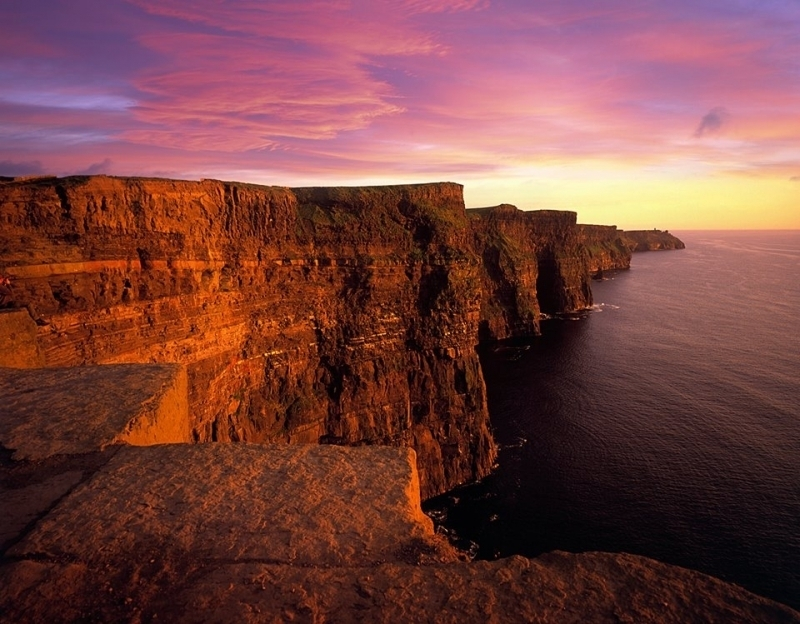 Moher, co. Clare
Скалы Moher, co. Clare
Эти скалы — самая посещаемая достопримечательность природного происхождения Ирландии. Численность туристического потока — 1 миллион человек в год. Стоя на высоте 214 метров над уровнем моря в ясную погоду вы сможете увидеть Аранские острова и побережье города Galway.
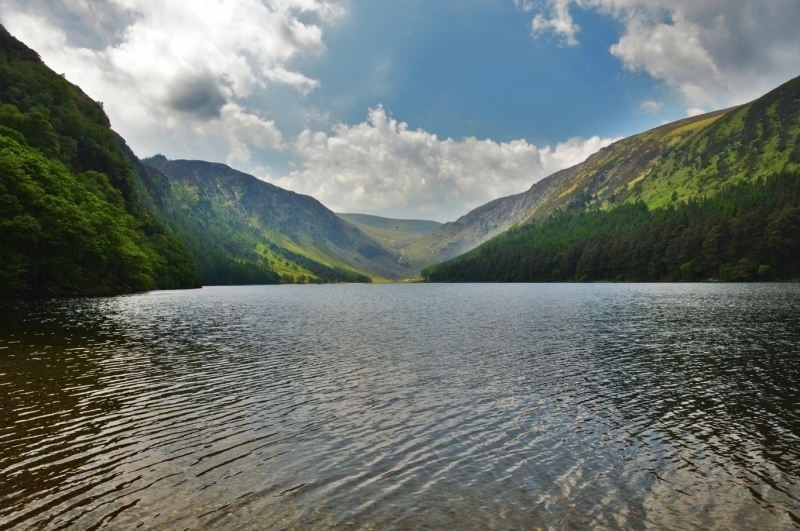 Glendalough, Co. Wicklow
В переводе Glendalough означает «Долина двух озер». Древняя монашеская деревня, построенная в 6 веке, располагается в самом сердце национального парка Wicklow, который считается раем для для любителей пеших прогулок по холмам, усыпанным фиолетовым вереском.
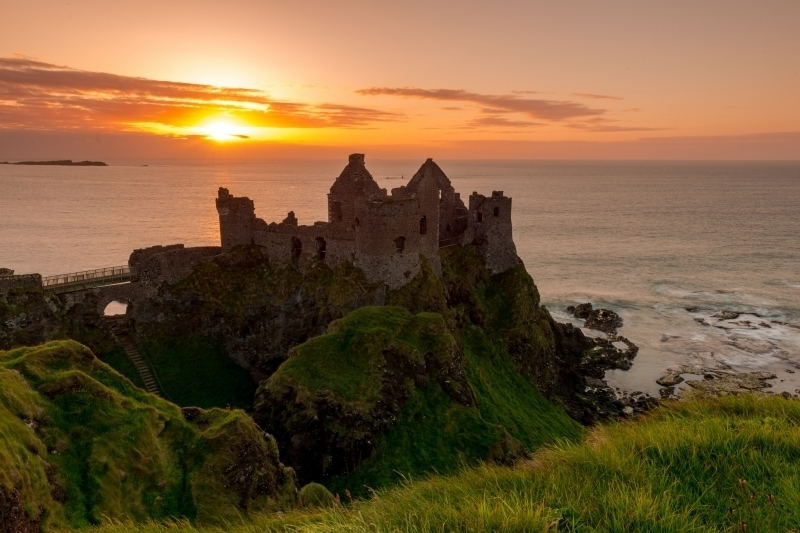 Dunluce Castle, Co. Antrim
Замок Dunluce расположен близко к мысу, который уходит прямо в море. Раньше замок был владением клана Макдонелл. Существуют археологические свидетельства того, что вокруг замка располагалась деревня. Сам замок был разрушен в результате пожара в в 1641 году. Развалины замка выглядят просто фантастически в лучах закатного солнца.
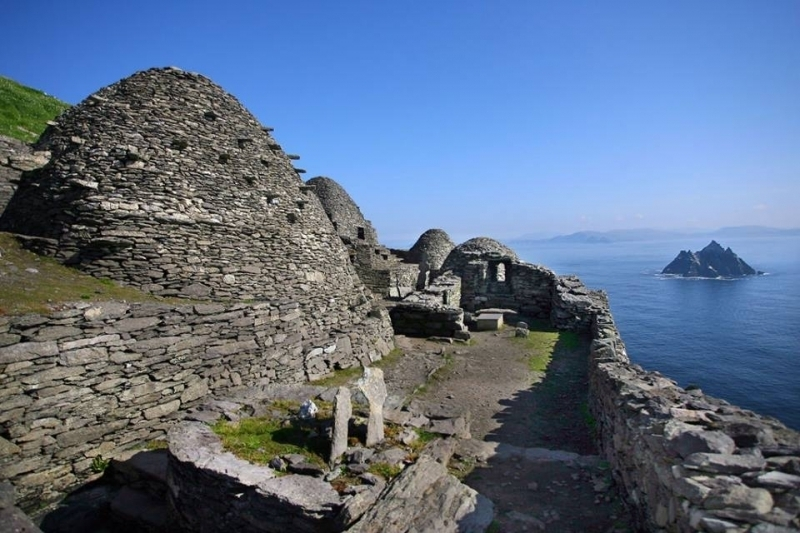 Skellig Michael, Co. Kerry
Skelling Michael
Это остров, располагающийсяв Атлантическом океане в 11 км к западу от полуострова Iveragh в графстве Керри. Христианский монастырь был основан на острове во времена между 6-м и 8-м веками и был в постоянном использовании вплоть до 12 века. Развалины монастыря вместе с большей частью самого острова внесены в список мирового наследия ЮНЕСКО в 1996 году. Место кажется настолько неземным, что было задействвовано в съемках фильма «Звездные войны».
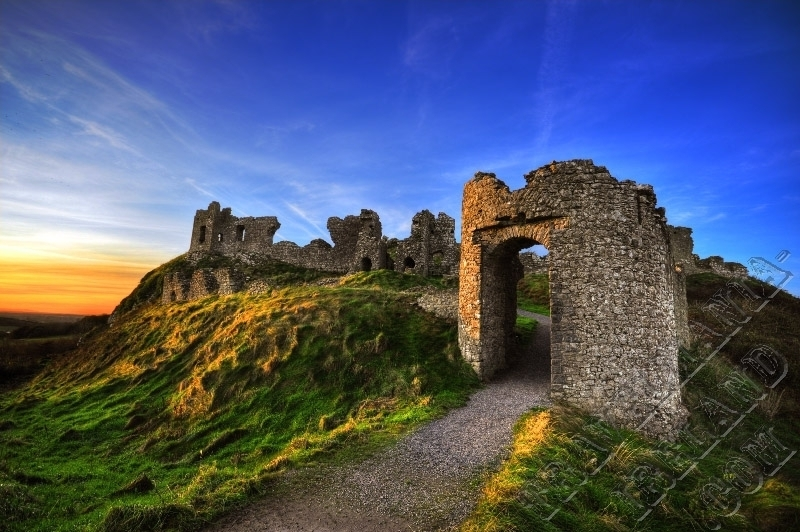 Co. Laois Dunamase
Утес Dunamase, Co. Laois
Dunamase или Утес Dunamase располагается в графстве Laois и достигает в высоту 46 метров. На утесе находятся руины замка Dunamase, который использовался раньше как оборонительное сооружение. Все это великолепие находится недалеко от дороги N80 между городами Portlaoise и Stradbally..
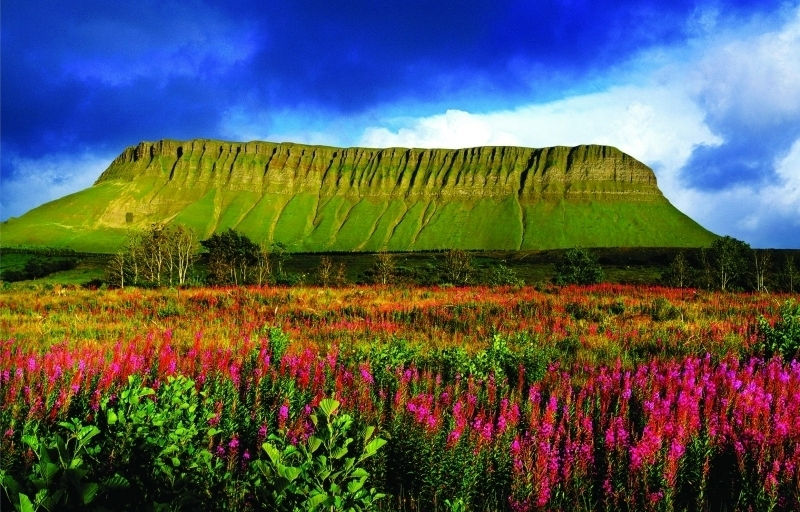 Belbulben, Co. Sligo
Красивейшая часть горной породы, находящаяся в графстве Слайго.
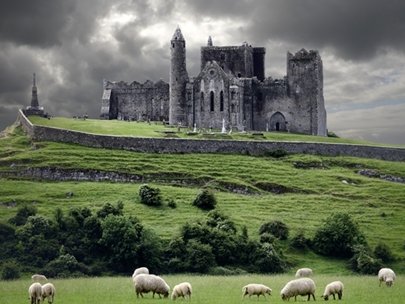 Rock of Cashel, Co. Tipperary
Rock of Cashel
Известен как замок королей или скала Святого Патрика. Ранее замок в течении нескольких сотен лет традиционно использовался королями Мюнстера до момента вторжения Норман. В 1101 году король Мюнстера, Муйрхертах Уа Бриайн пожертвовал свой замок церкви. Живописное архитектурное произведение имеет собственный неповторимый характер и является великолепным оплотом кельтского искусства.
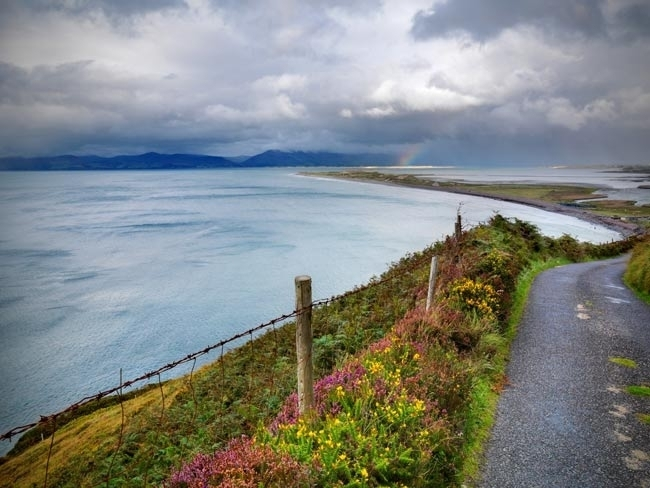 The Ring of Kerry, Co. Kerry
Широкие леса, прибрежное великолепие то соленых, то пресных вод, замки, часовни, музеи, деревни, усадьбы, парки — вот что входит в Кольцо Керри. 180 км великолепия, которое заполнит вашу память чудесными воспоминаниями об Ирландии.
Enjoy your travelling to Ireland!

See You!
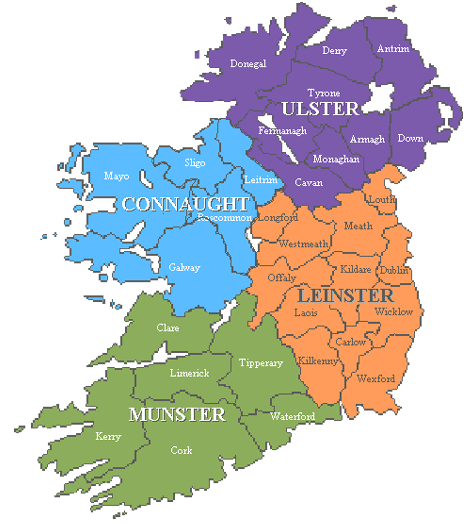 Source
http://subscribe.ru/group/pozitiv/8122309/